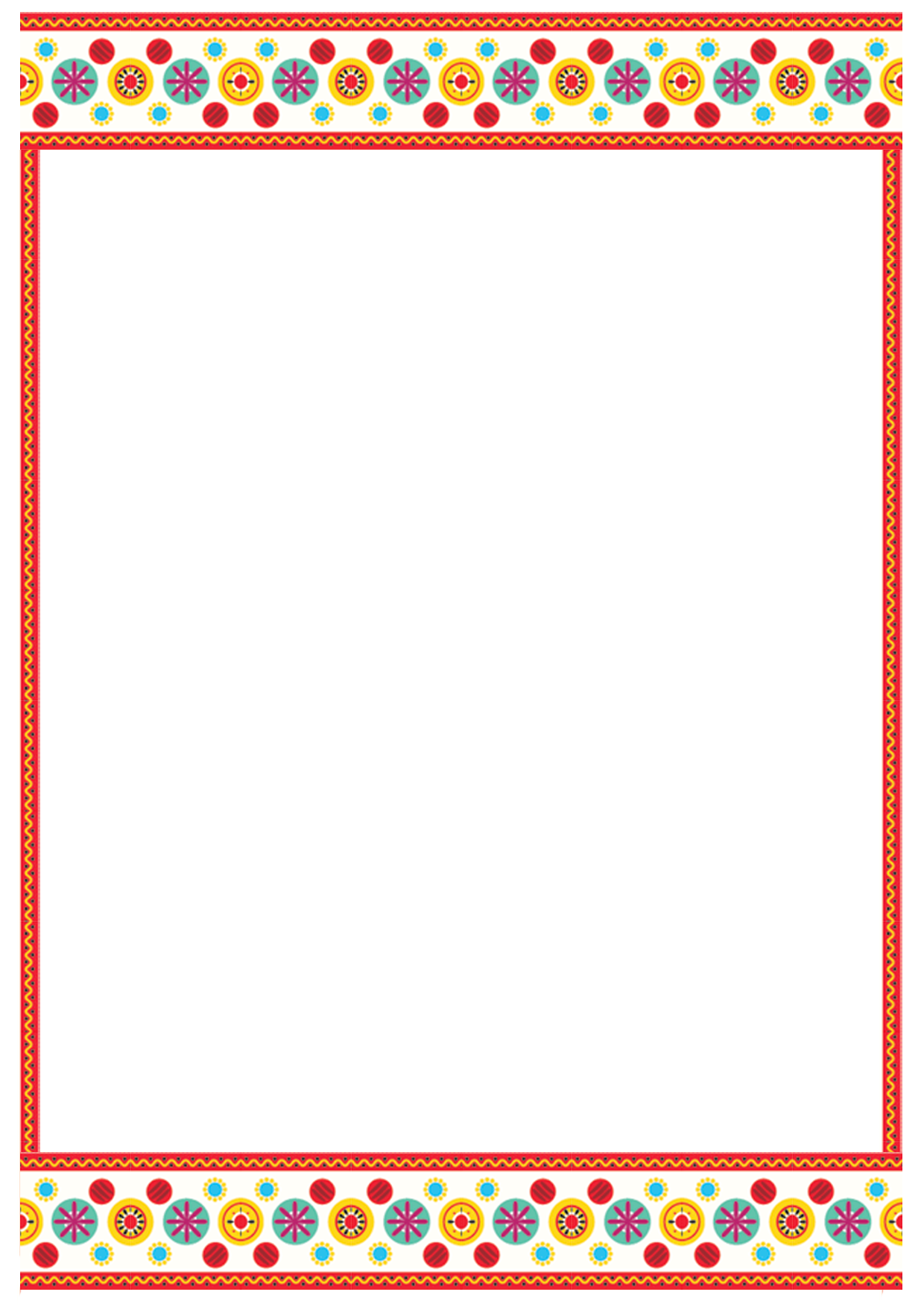 Дымковскаяигрушка
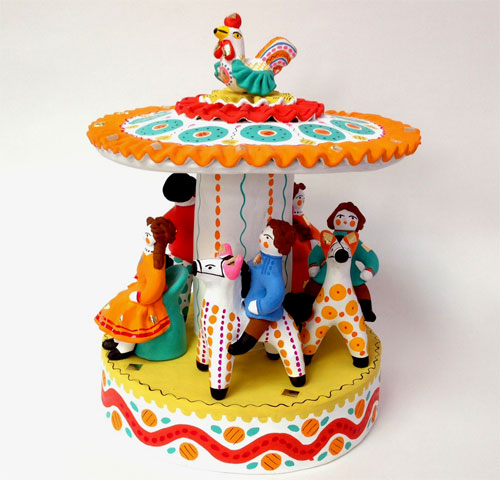 Презентация для старшей группы
Воспитатель Стражнюк И.В.
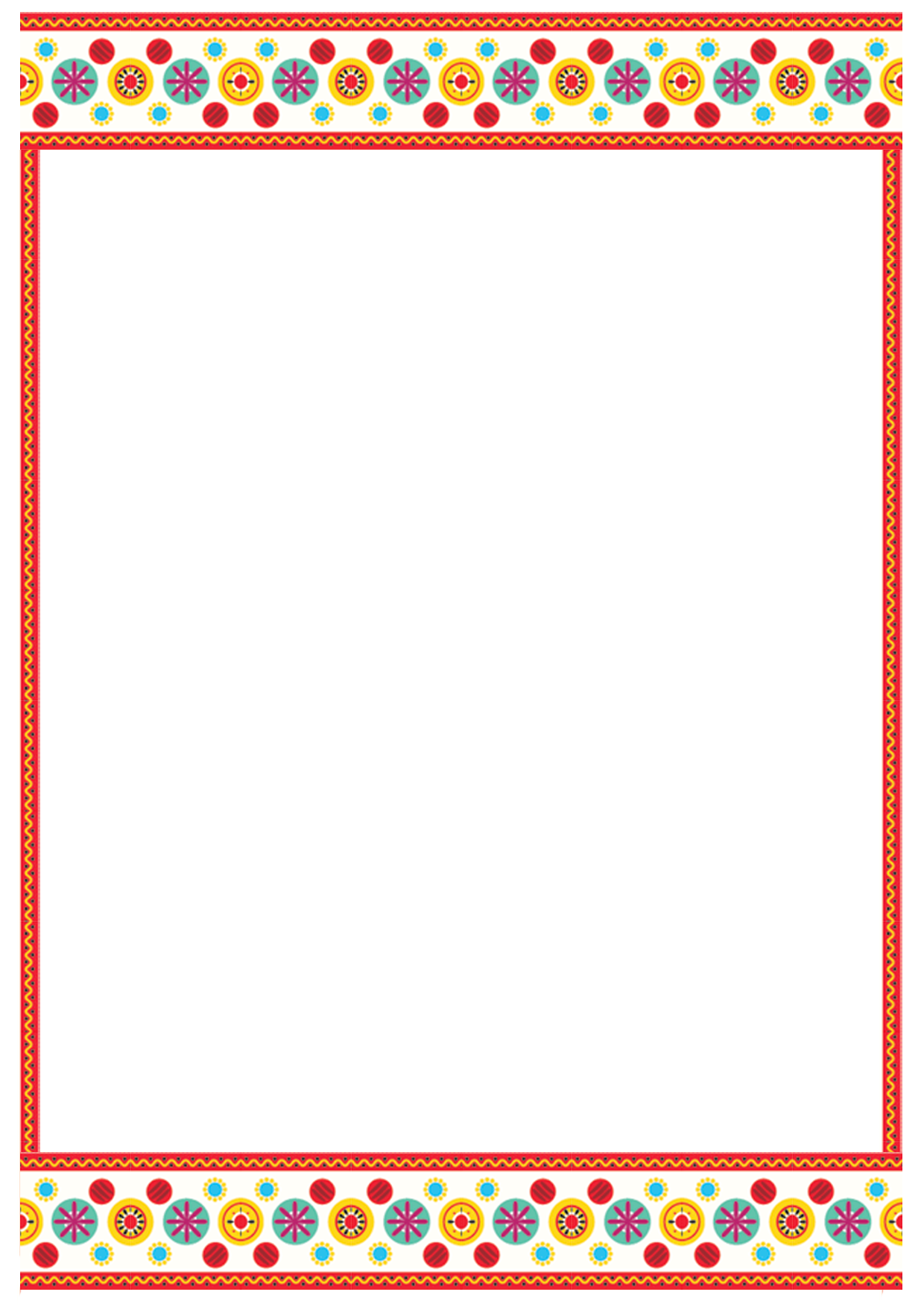 На низком берегу реки  Вятки расположилась слобода Дымково. А на высоком правом -  город Киров. Если посмотреть с высокого берега ранним утром, когда топятся печки и дым стелется к земле, то можно едва разглядеть низенькие приземистые домики мастериц, утопающие в дымке. Отсюда и пошло название «Дымково», а следовательно и игрушка – дымковская.
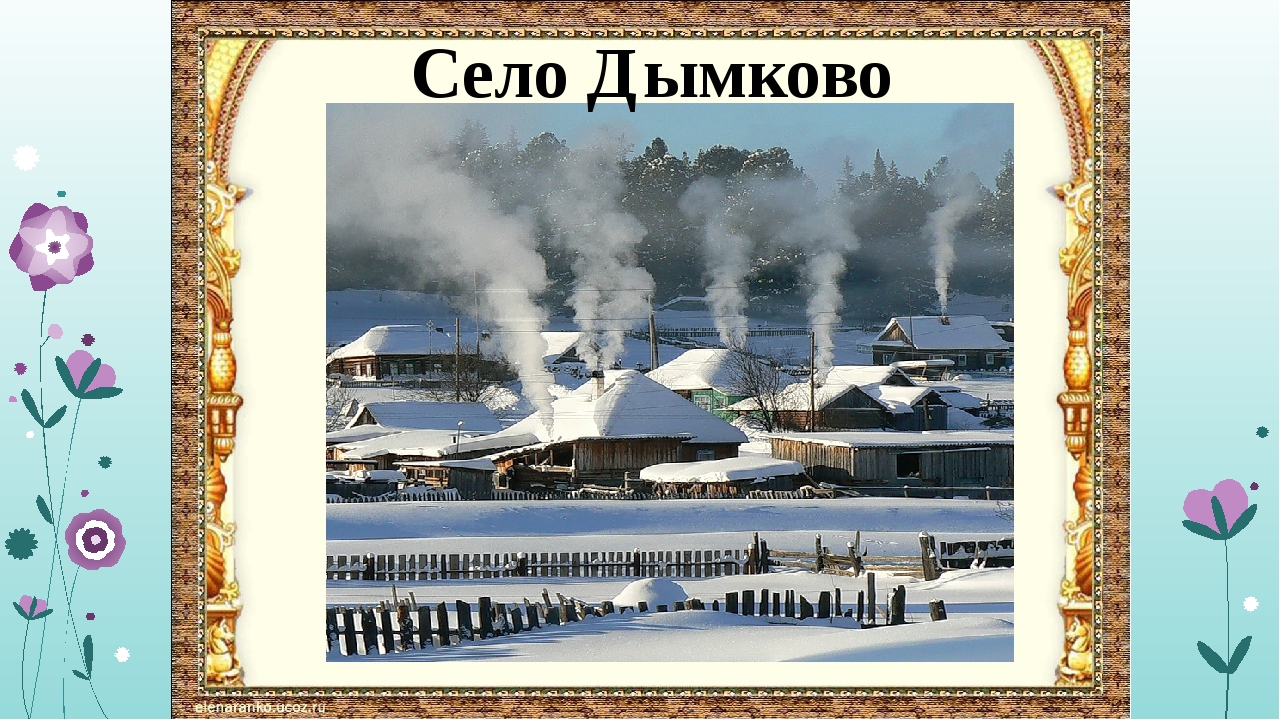 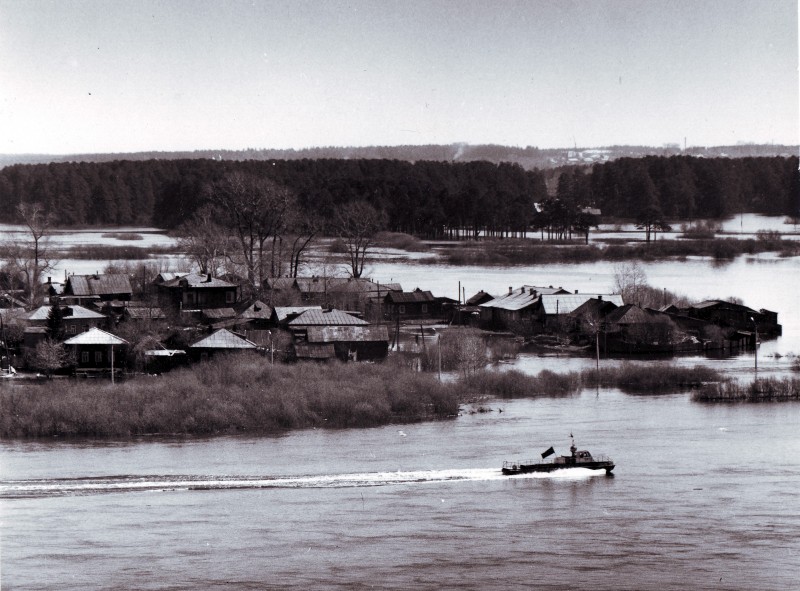 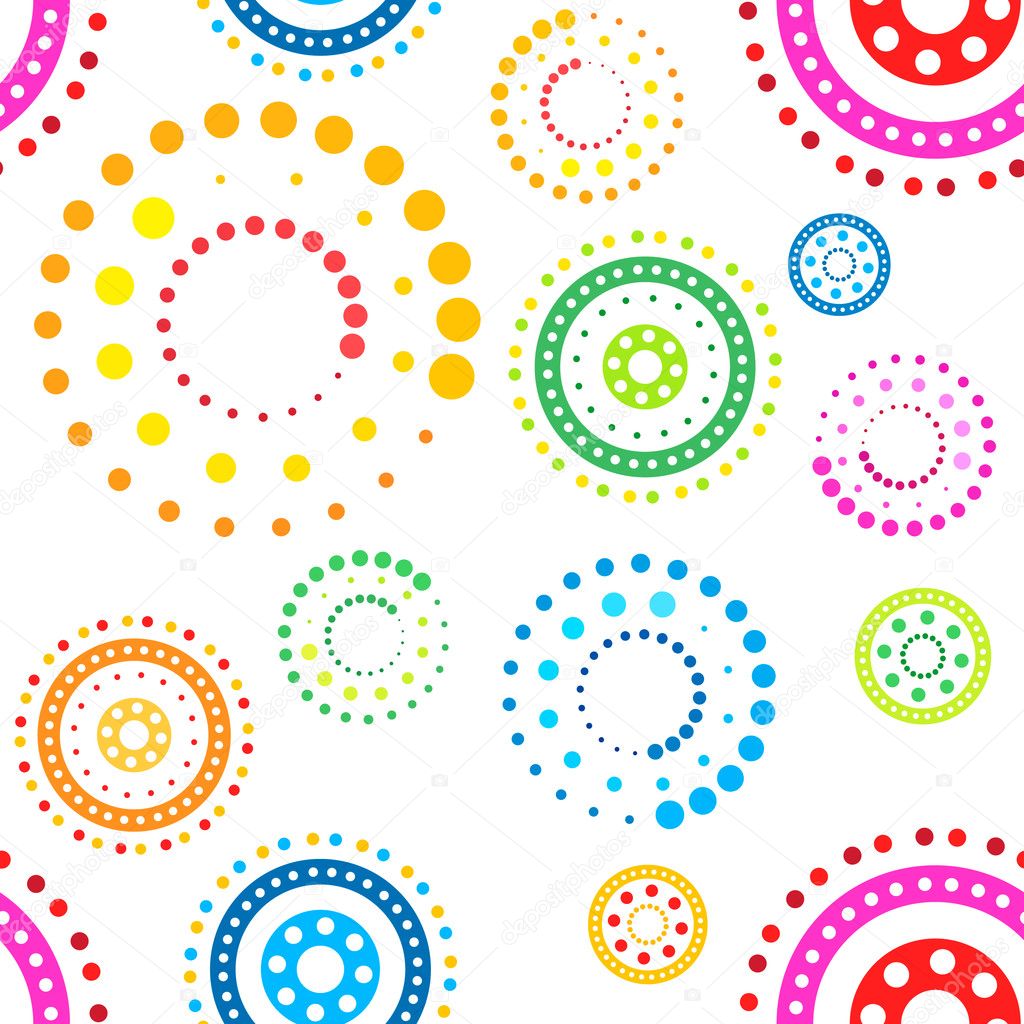 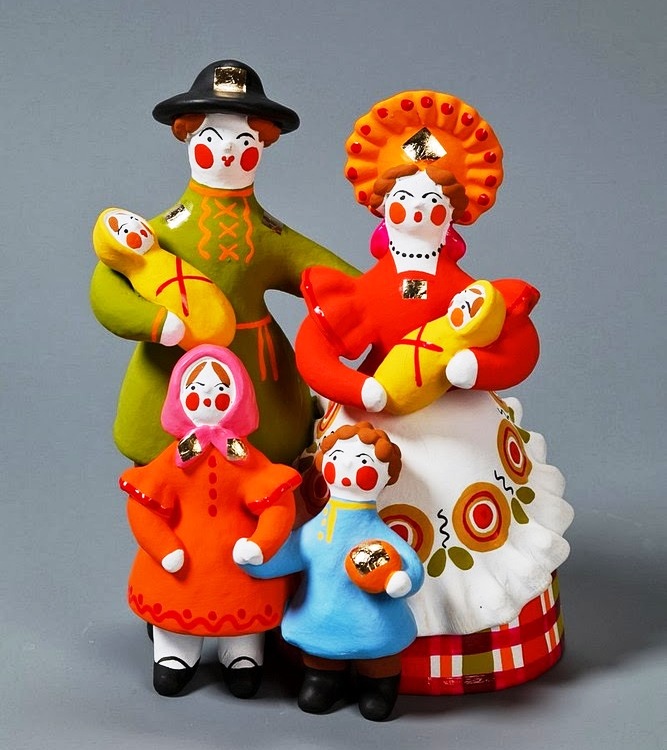 Чем знаменито Дымково?
Игрушкою своей!
В ней нету цвету дымного,
Что серости серей.
В ней что-то есть от радуги
От капелек росы
В ней что-то есть от радости,
Гремящей, как басы!
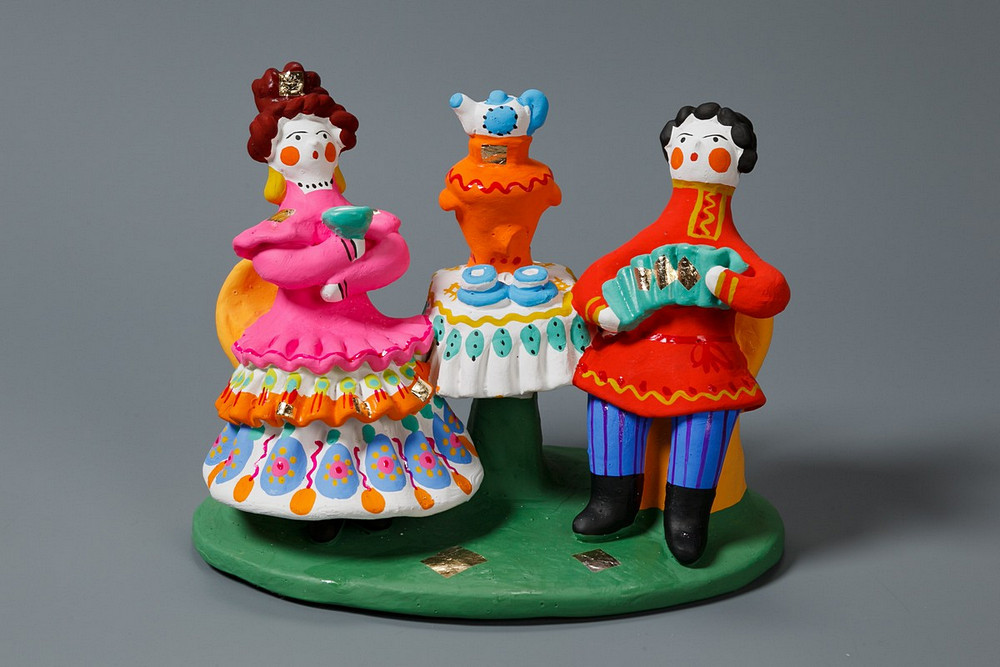 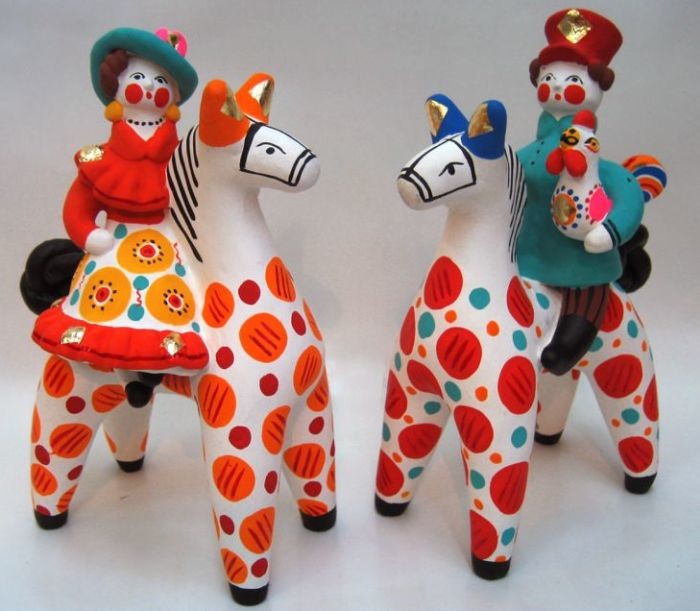 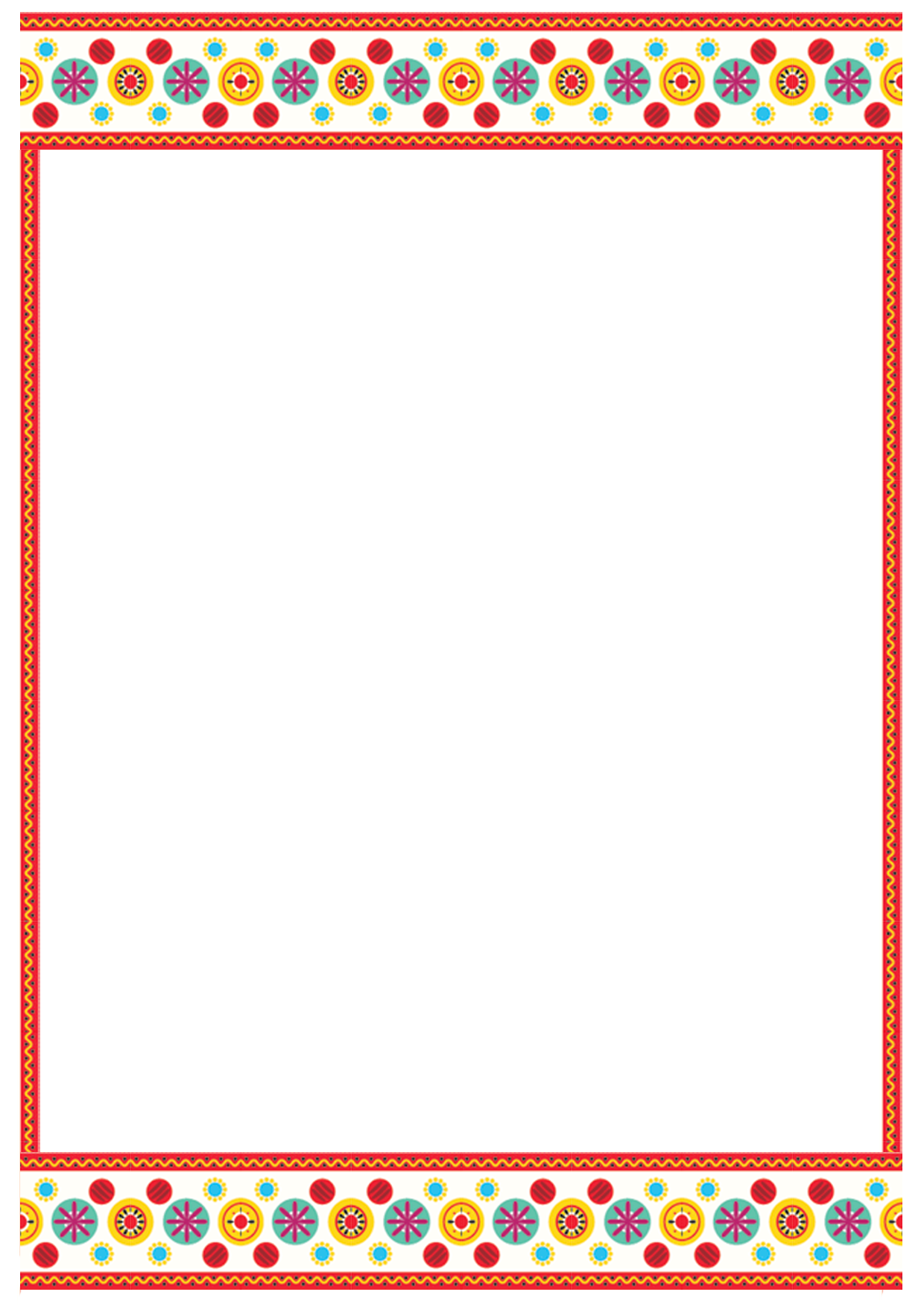 И жили в этой слободе мастерицы, которые своими руками из глины делали волшебство – веселые расписные игрушки.
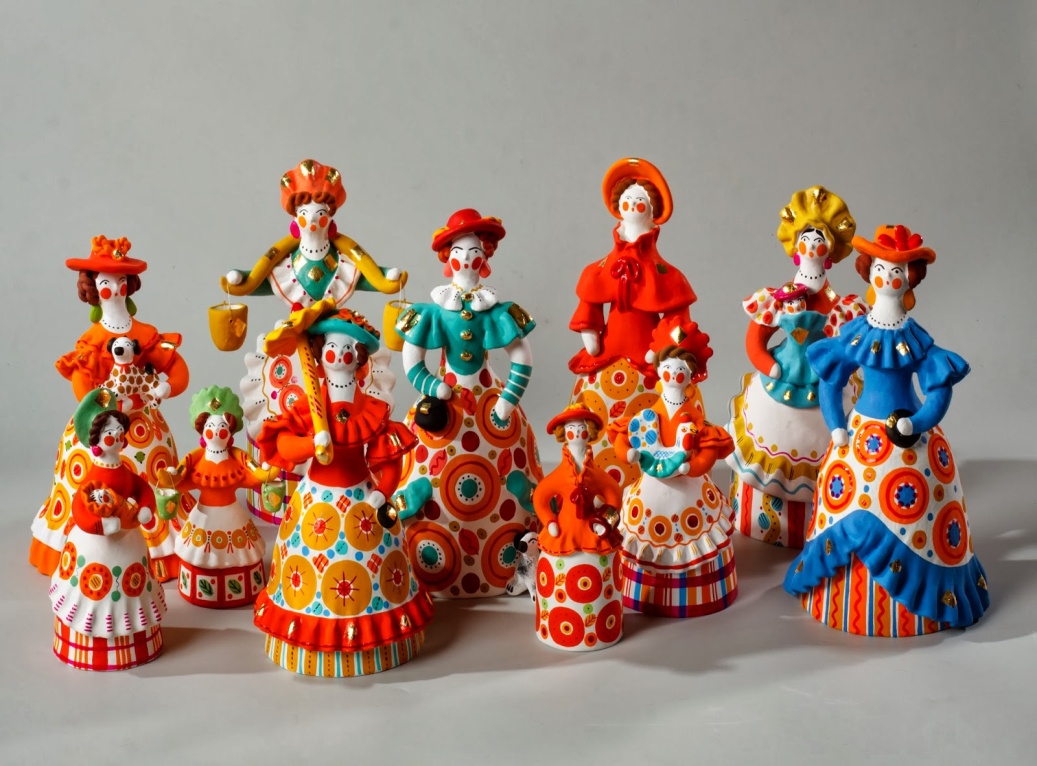 Берет мастер мягкий кусок глины и начинает лепить из нее фигурку
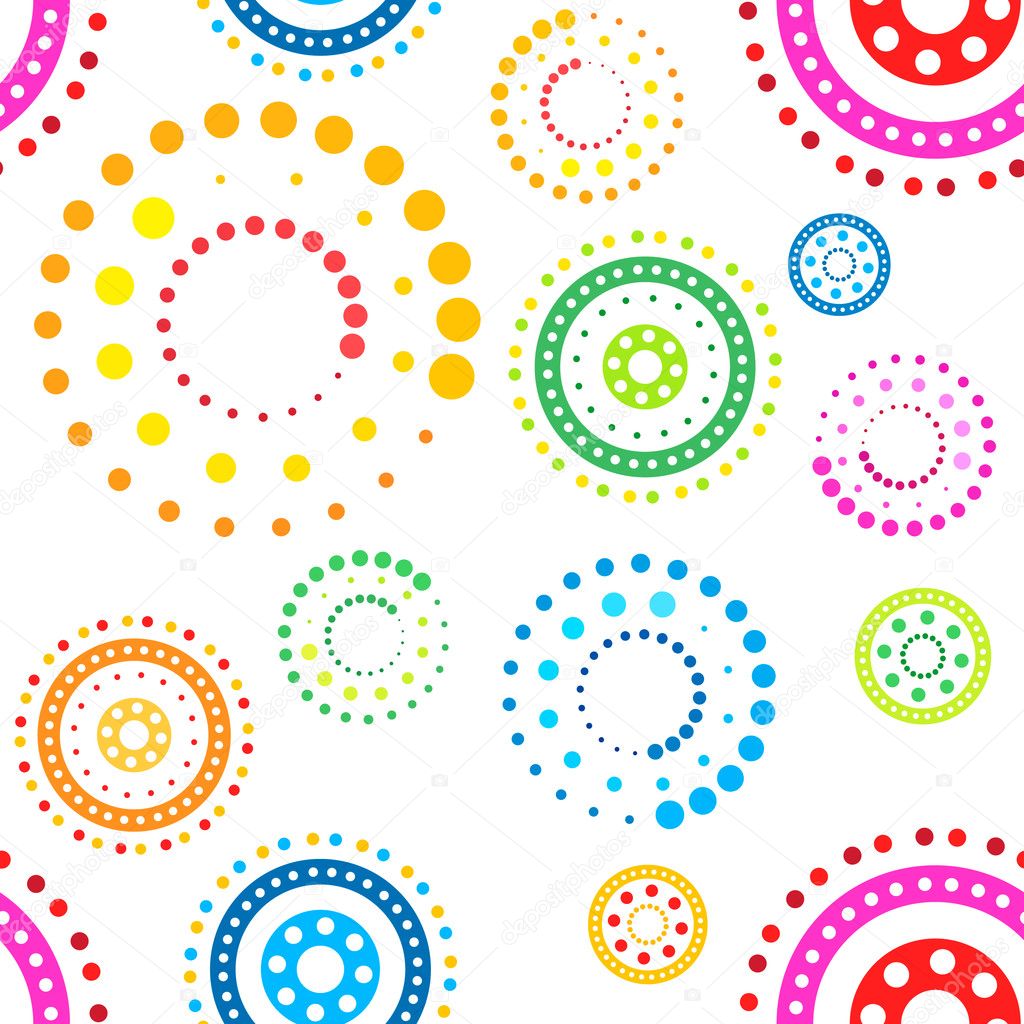 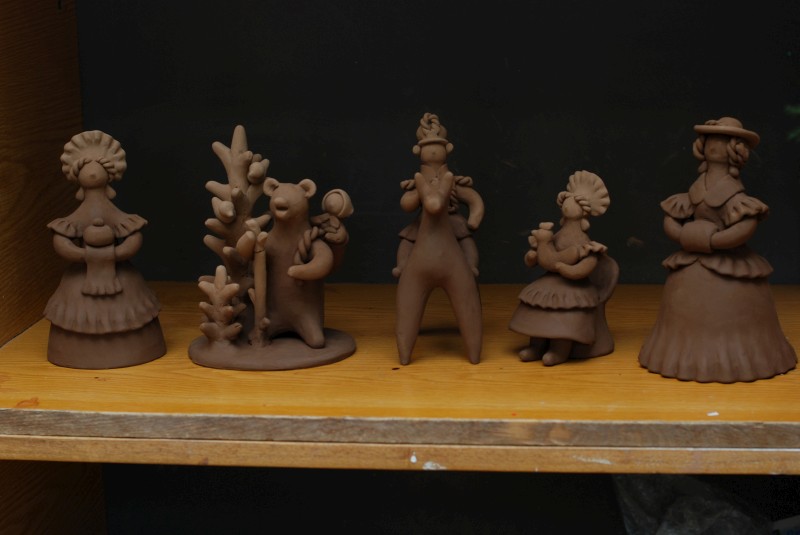 Затем фигурку надо высушить
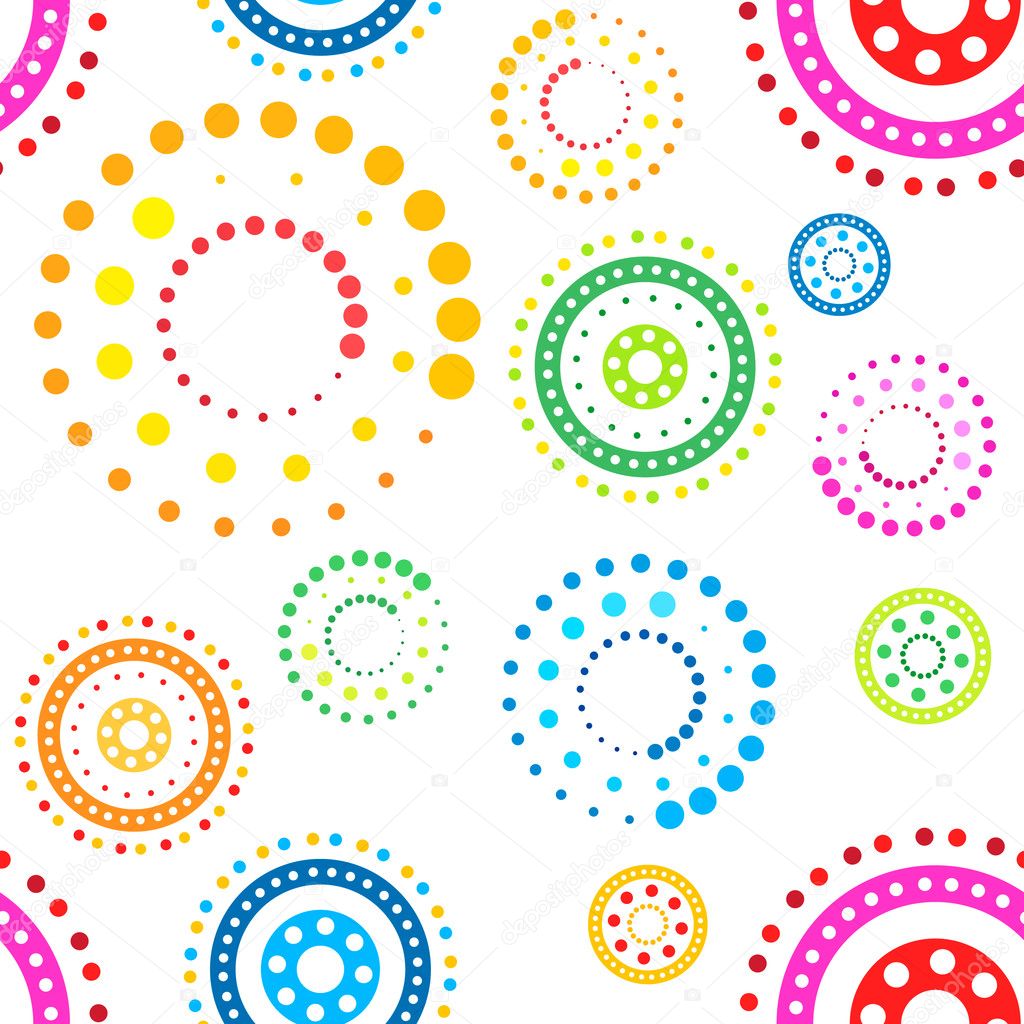 Затем отправить в печь - обжигать
После обжига фигурку покрывают мелом
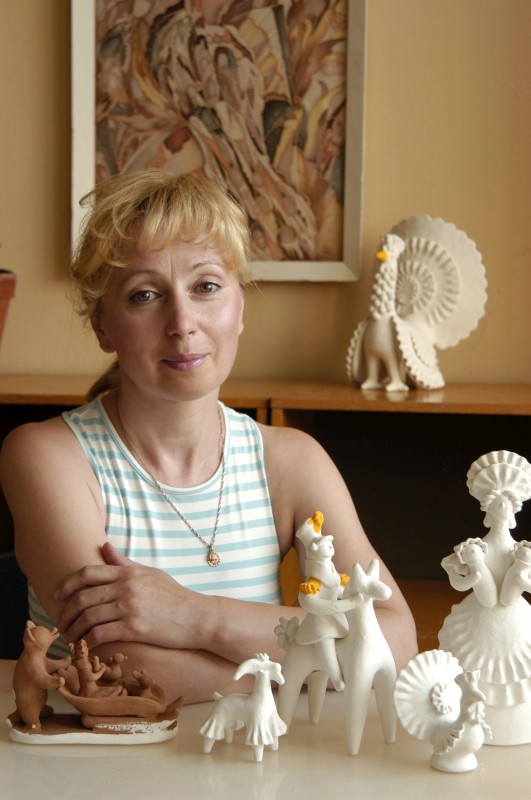 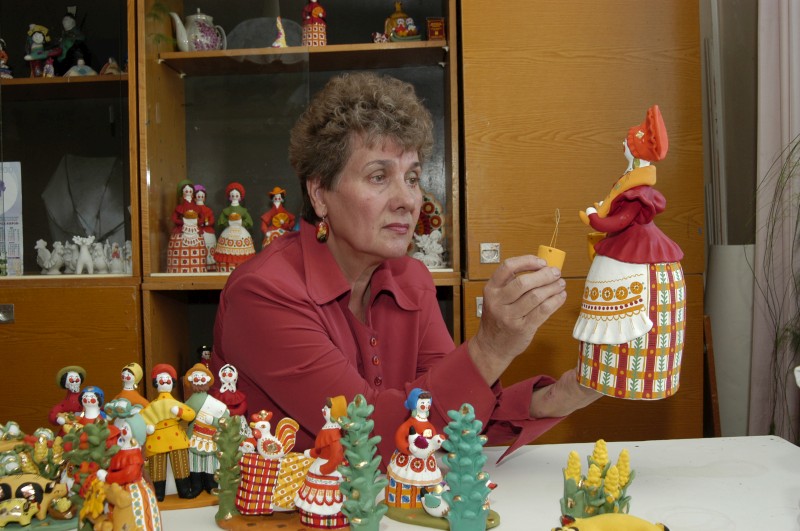 И только потом расписывают яркими красками
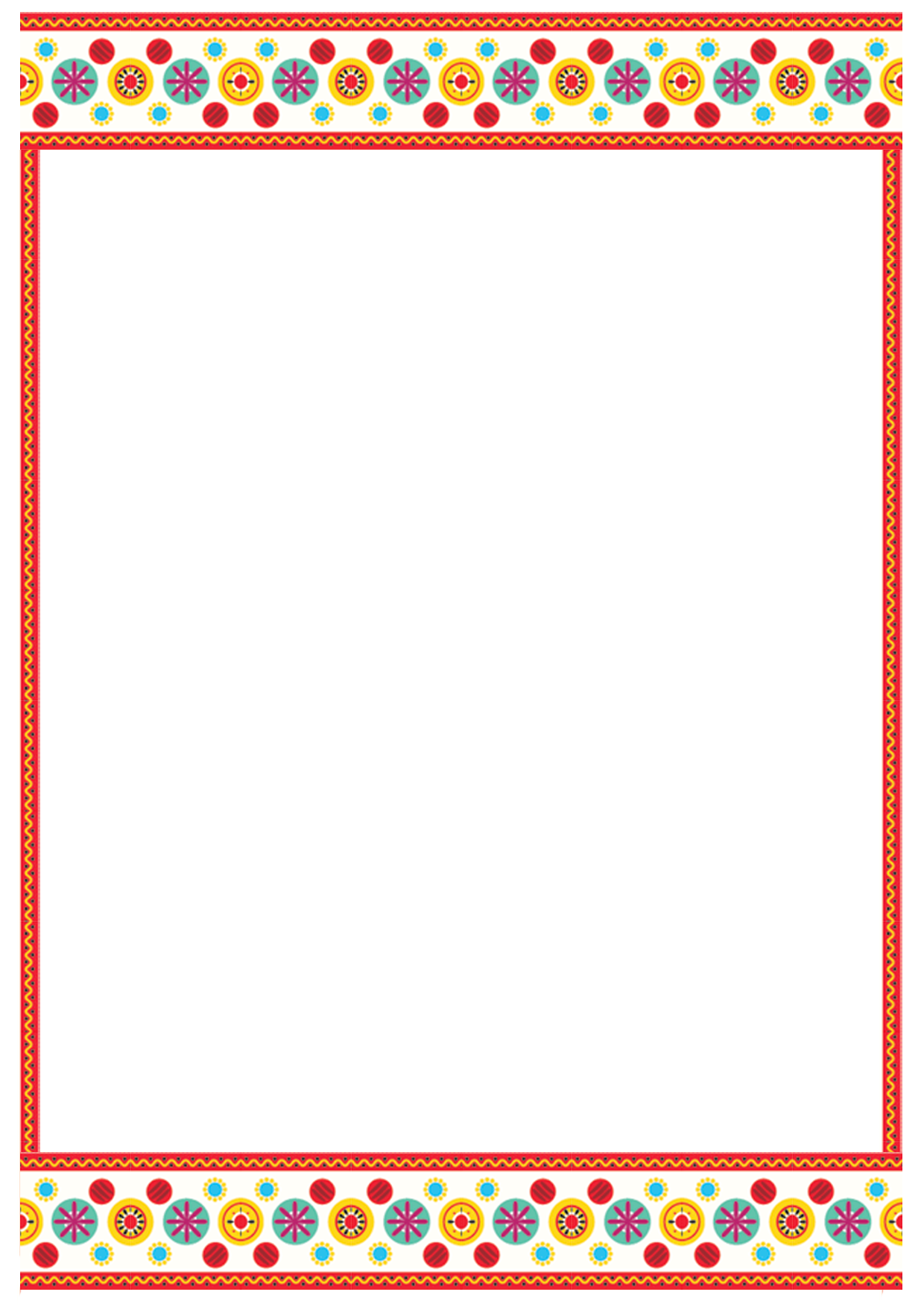 А узоры очень простые : круги, точки, волнистые и прямые линии, клетка. 
Все цвета - яркие.
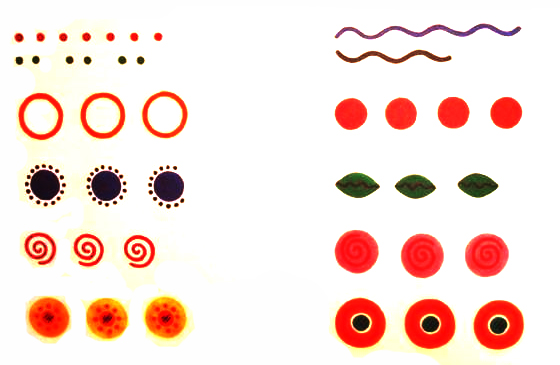 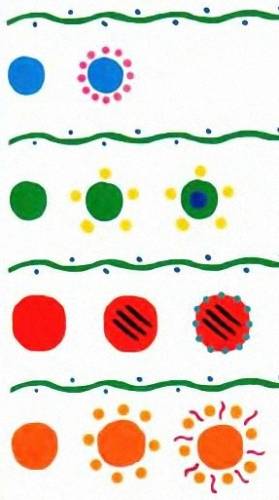 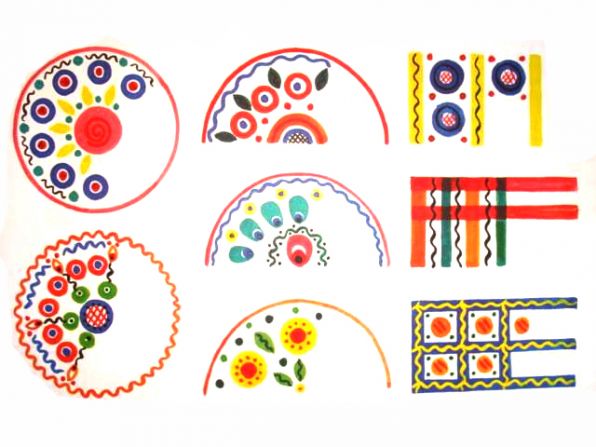 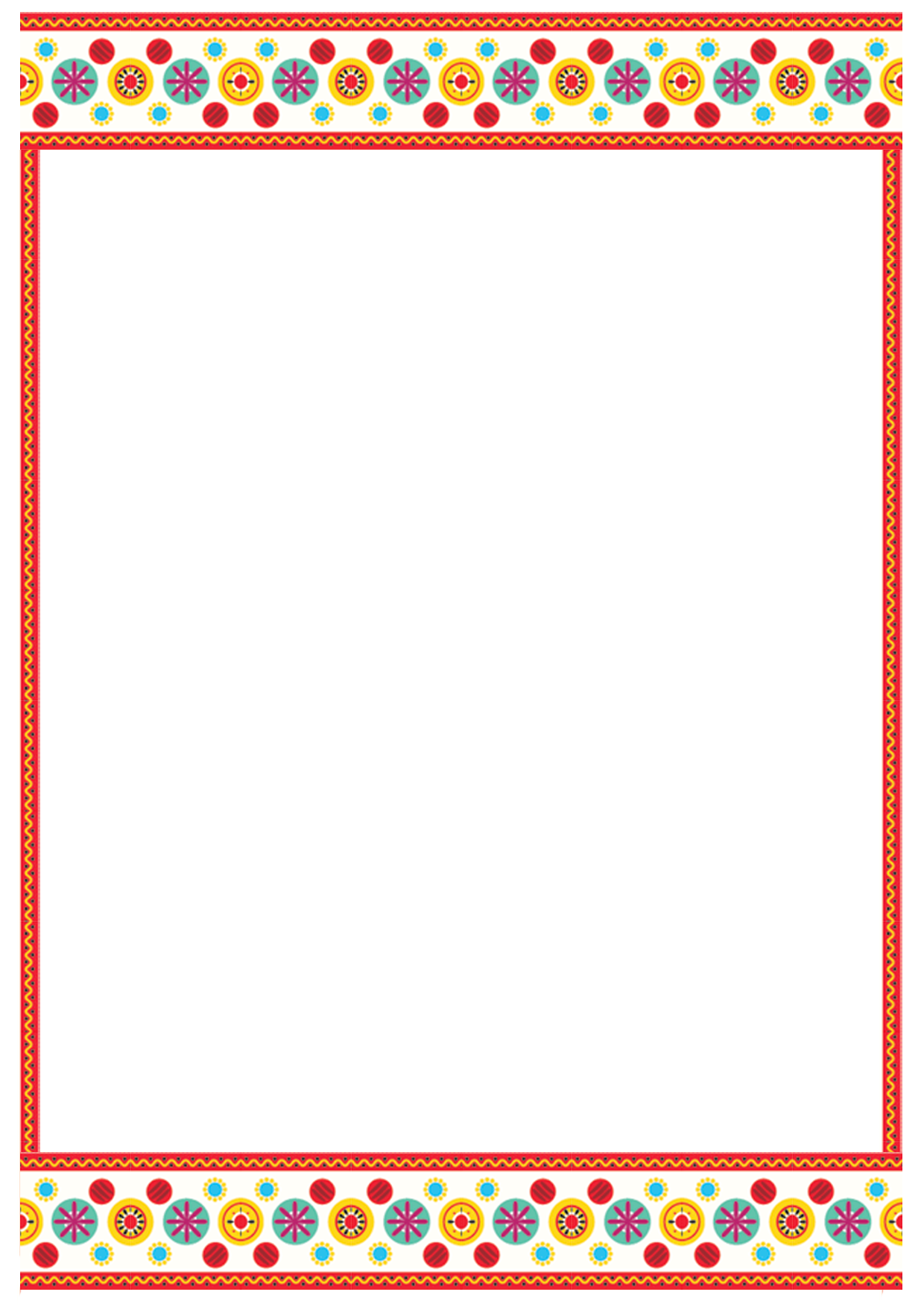 Вот такие красочные игрушки выходят из рук мастериц
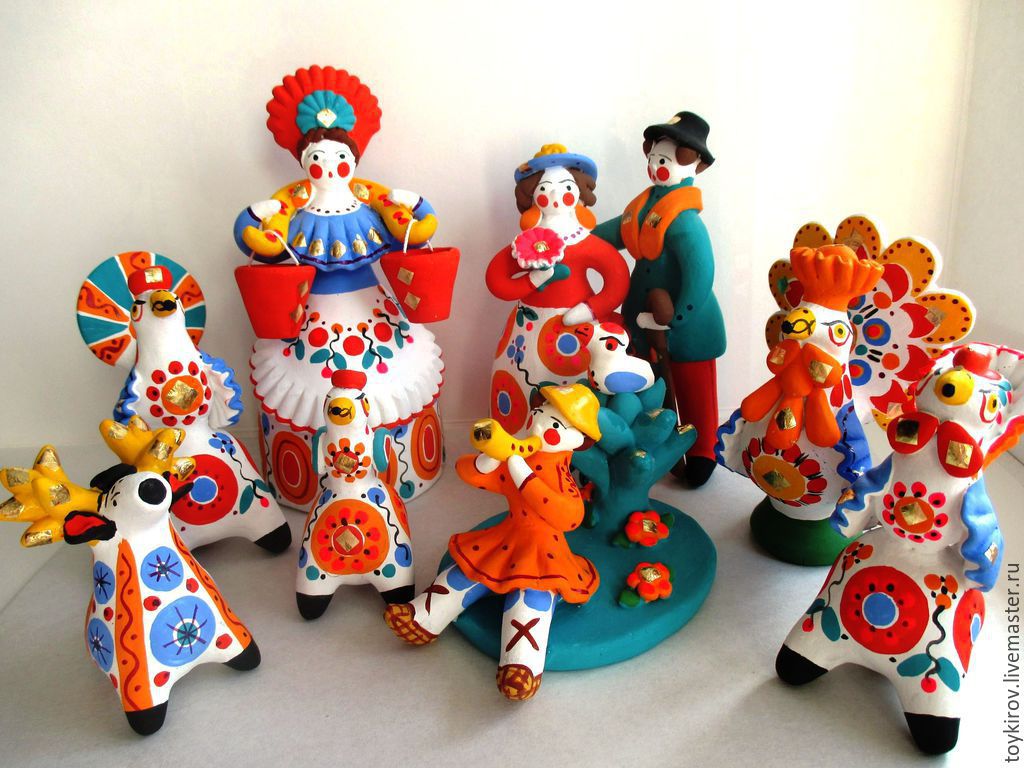 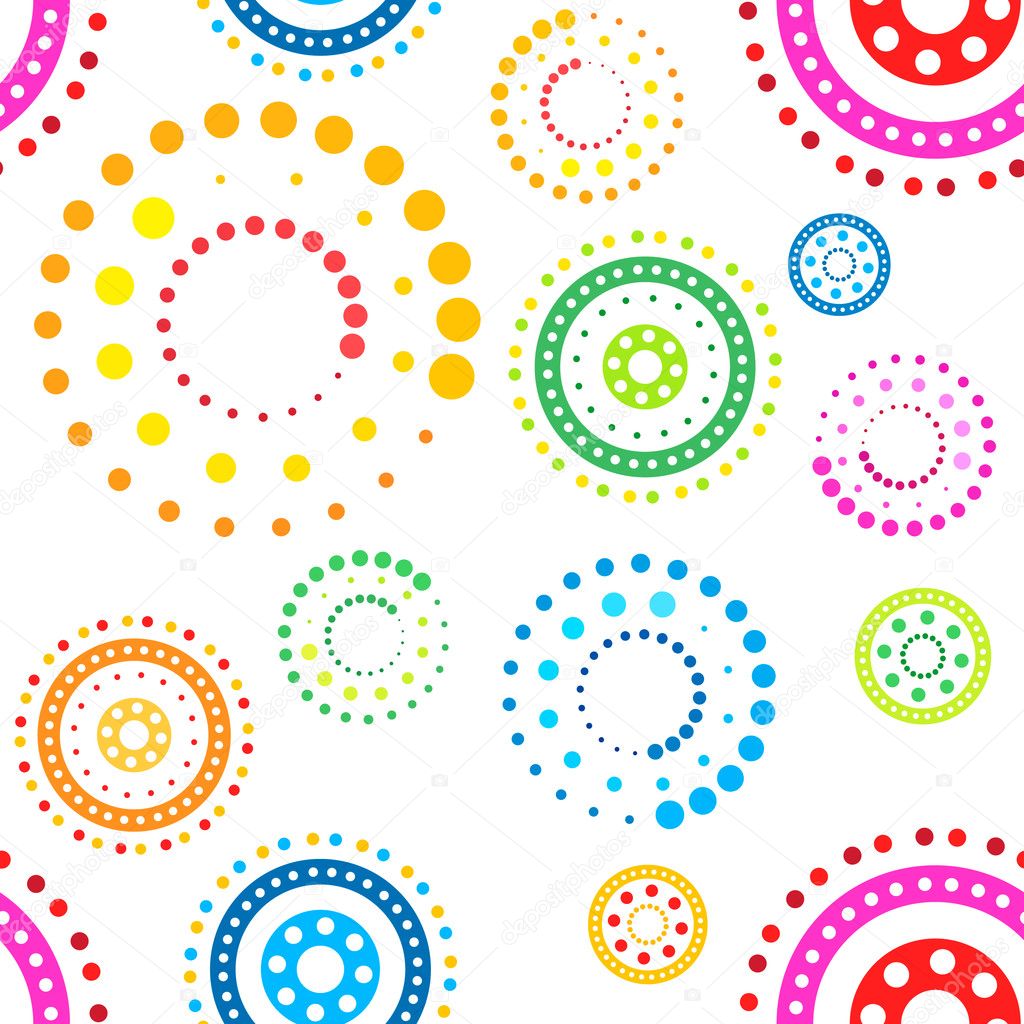 Карусель
Еле-еле, еле-еле, Закружились карусели, а потом, потом, потом – все бегом, бегом, бегом
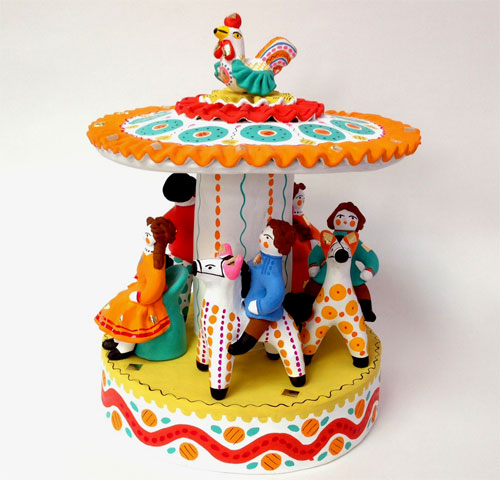 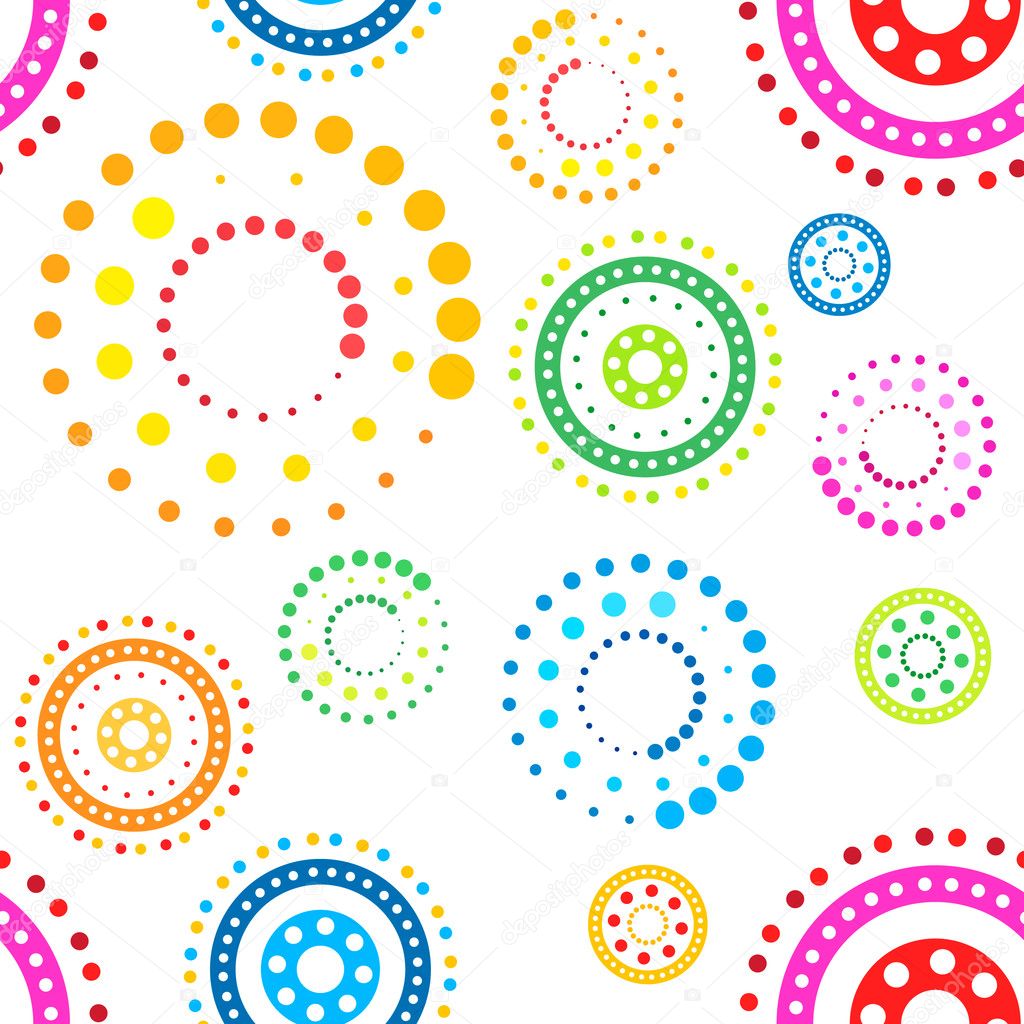 С лентами да бантами, 
Да под ручку с франтами 
Мы гуляем парами, 
Проплываем павами.
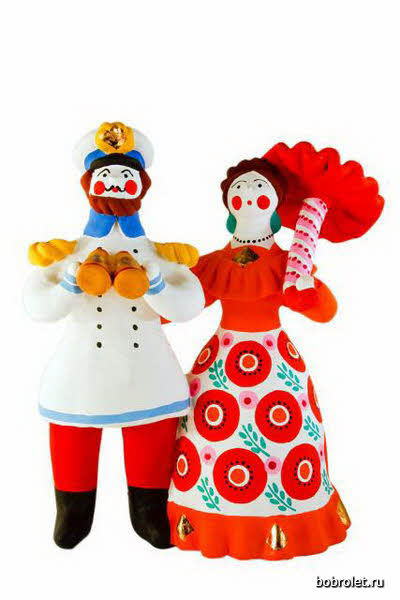 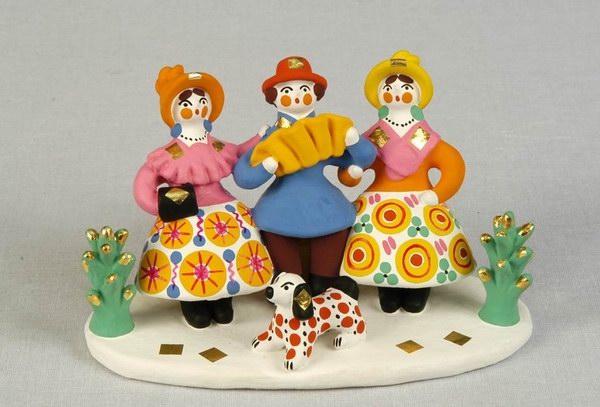 Барышни и кавалеры
Водоноски
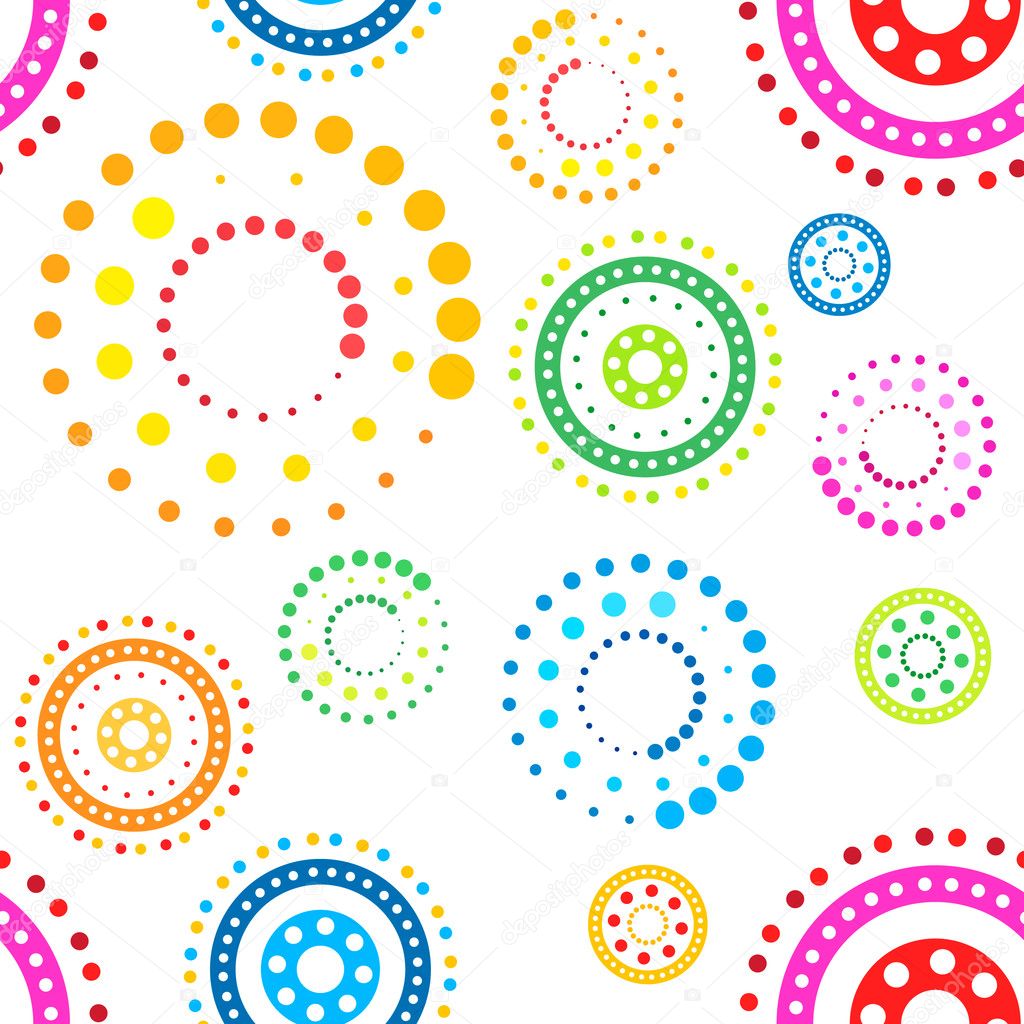 За студеною водицей
Водоноска-молодица
Как лебедушка плывет,
Ведра красные несет!
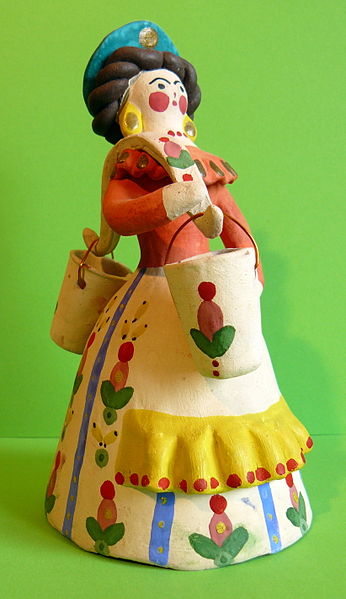 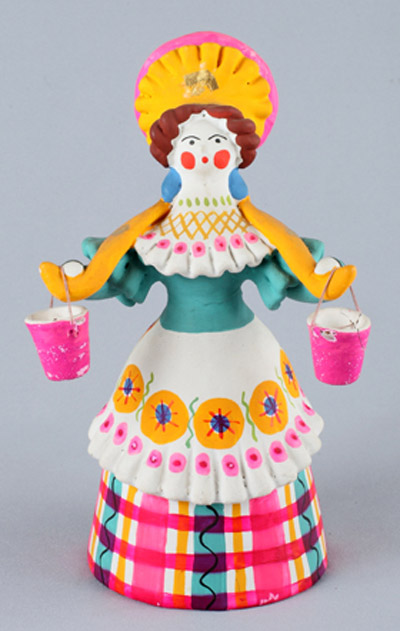 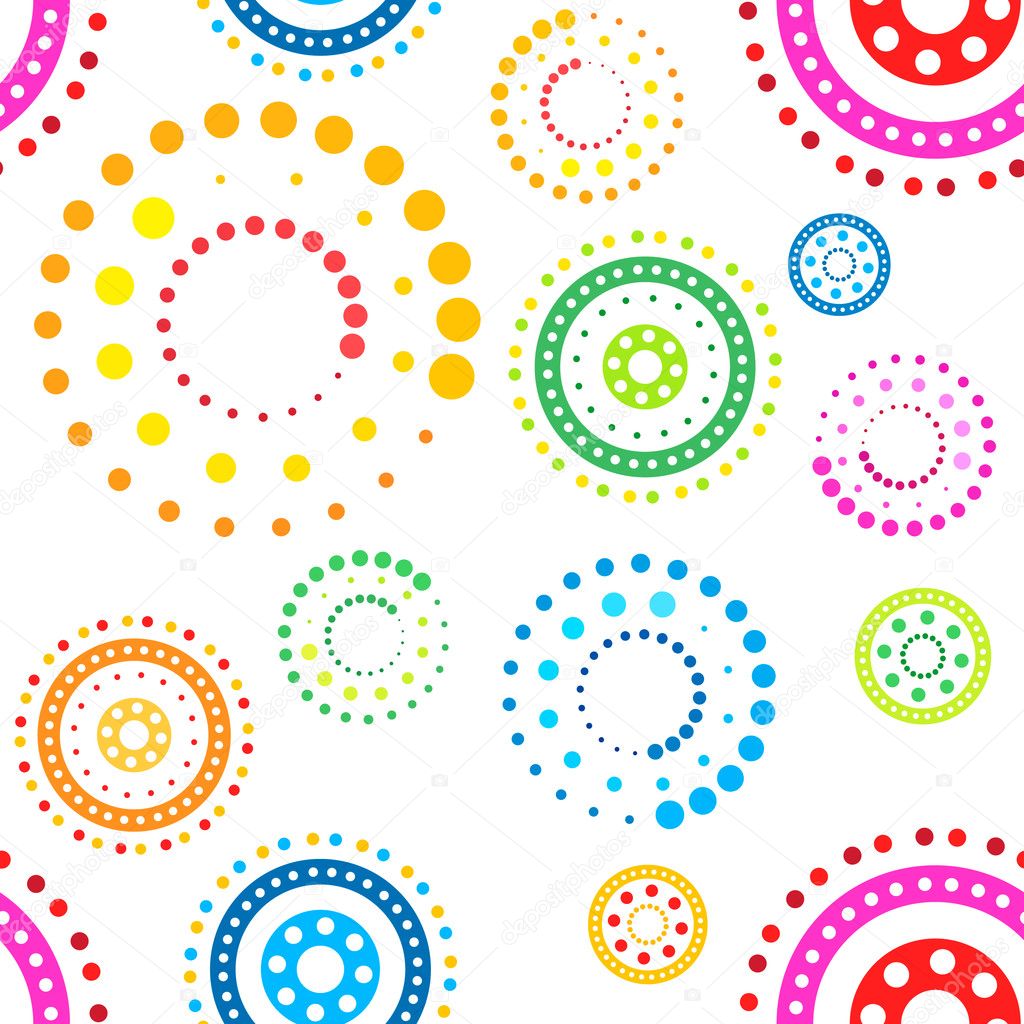 Индюк
Вот индюк нарядный
Весь такой он складный.
У большого индюка
Все расписаны бока.
Посмотрите – пышный хвост
У него совсем не прост!
Точно солнечный цветок,
И высокий гребешок.
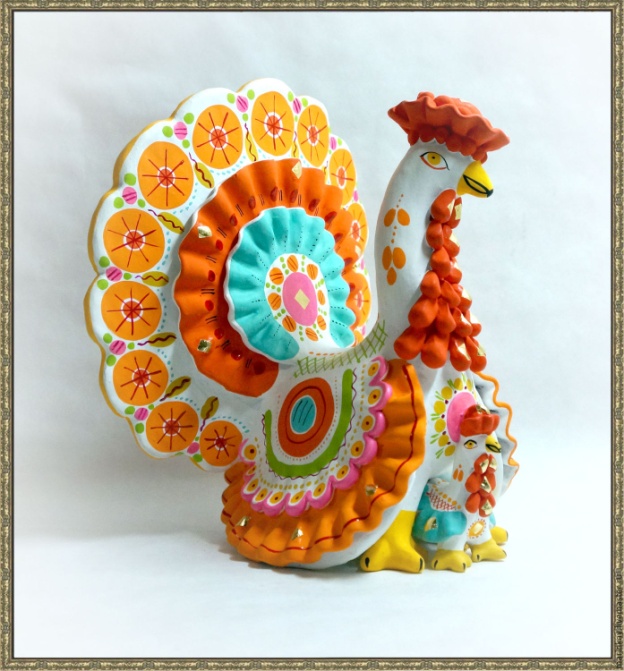 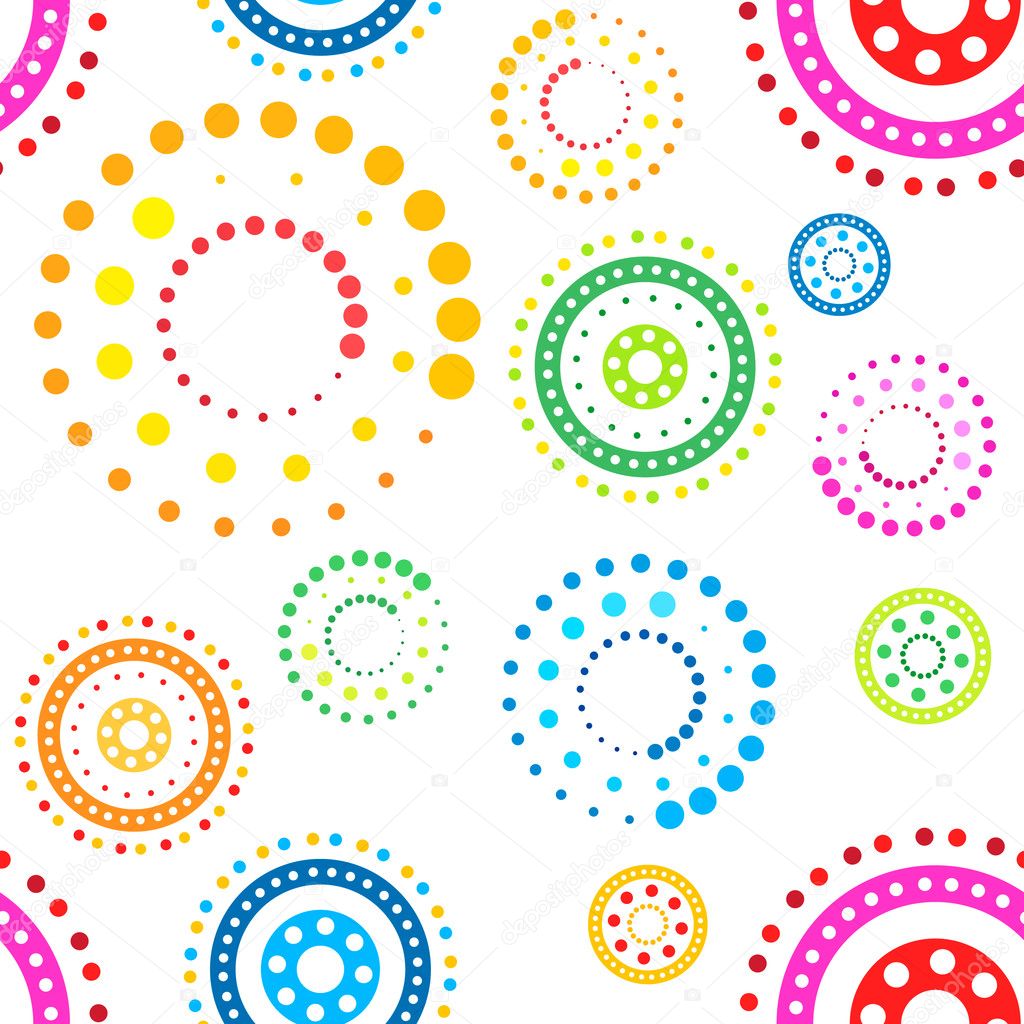 Девицы - красавицы
Посмотри, как хороша 
Эта девица-душа 
Щечки алые горят, 
Удивительный наряд.
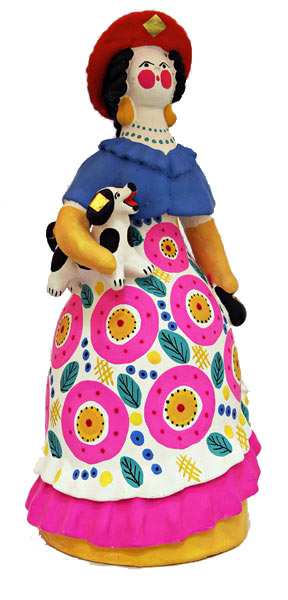 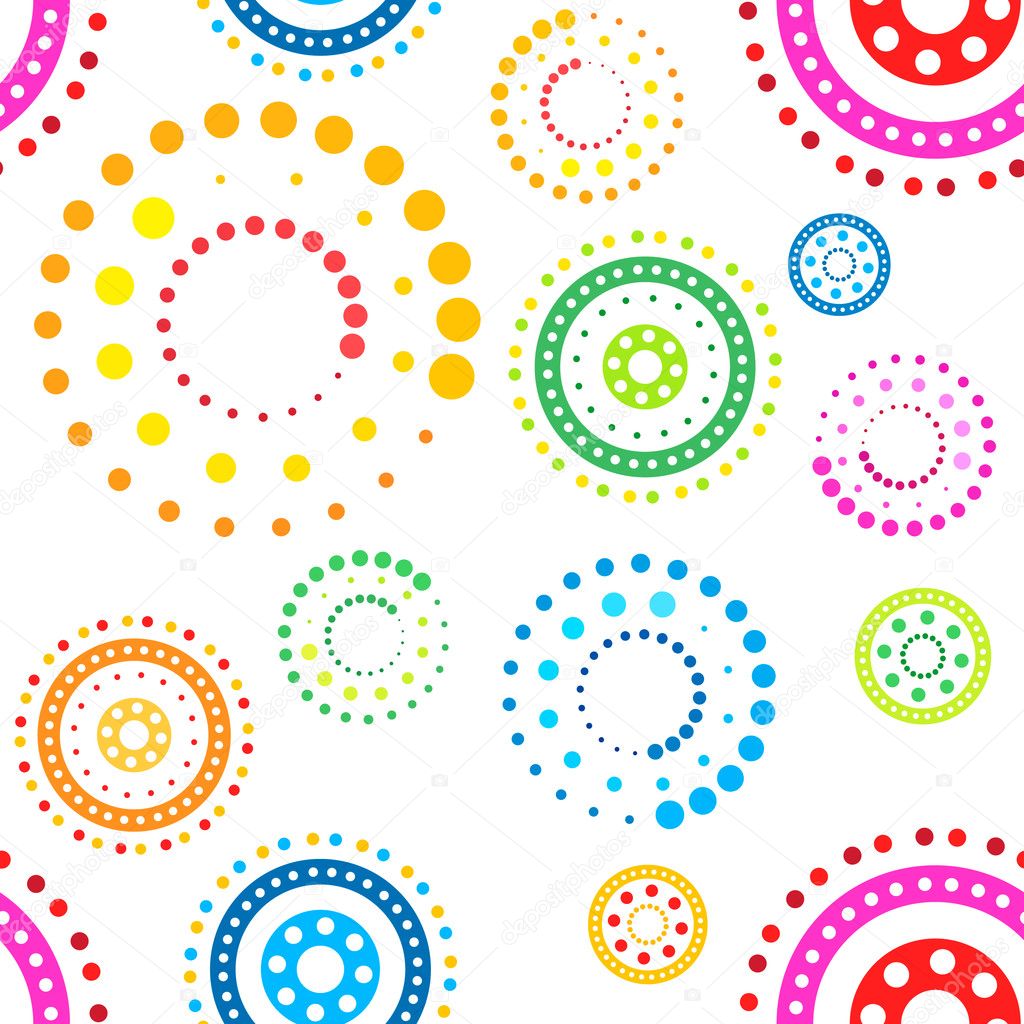 Петушки
Петушок, петушок,Золотой гребешок.Ты подай голосокЧерез тёмный лесок.Через лес, через рекуПрокричи: «Ку-ка-ре-ку!»
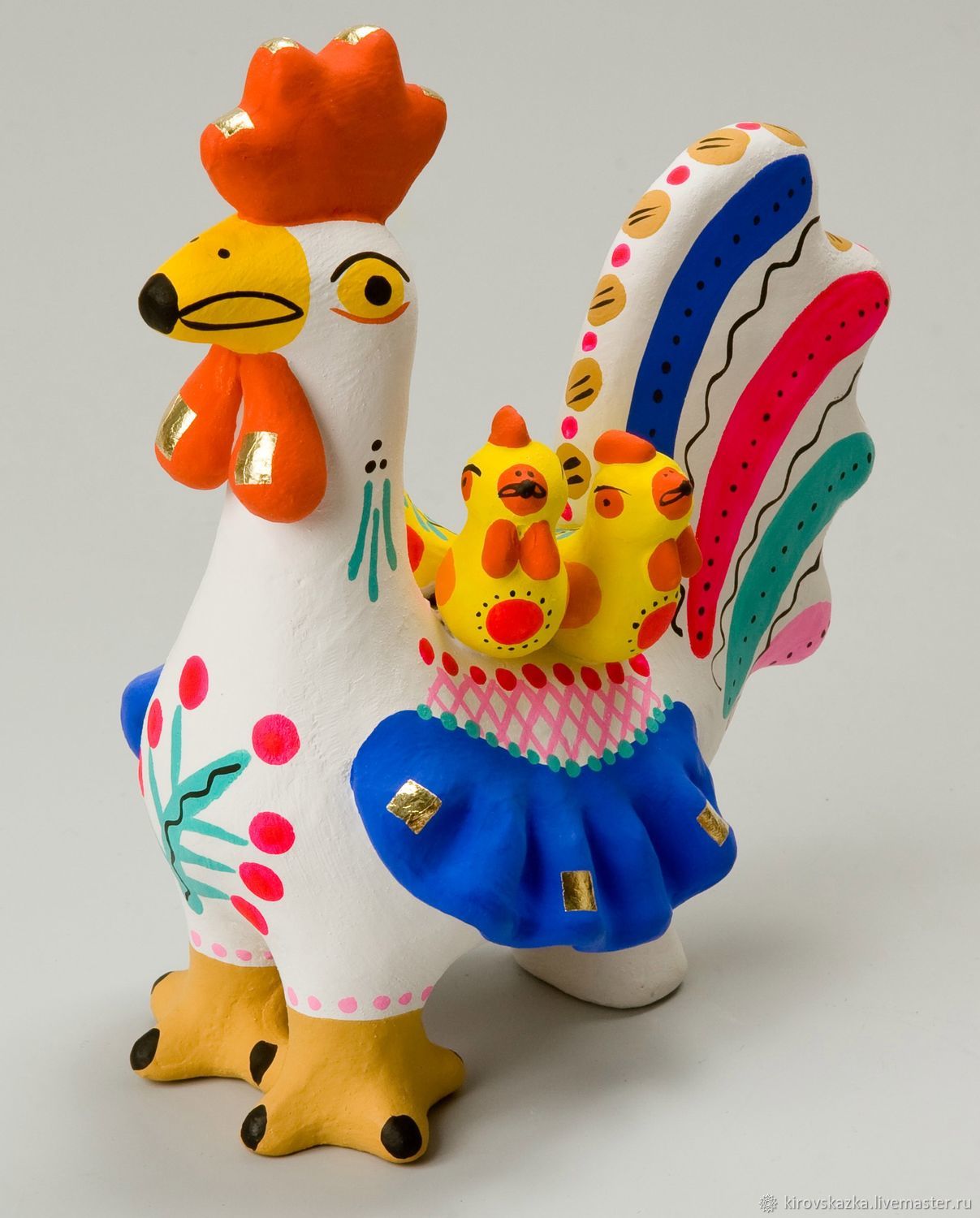 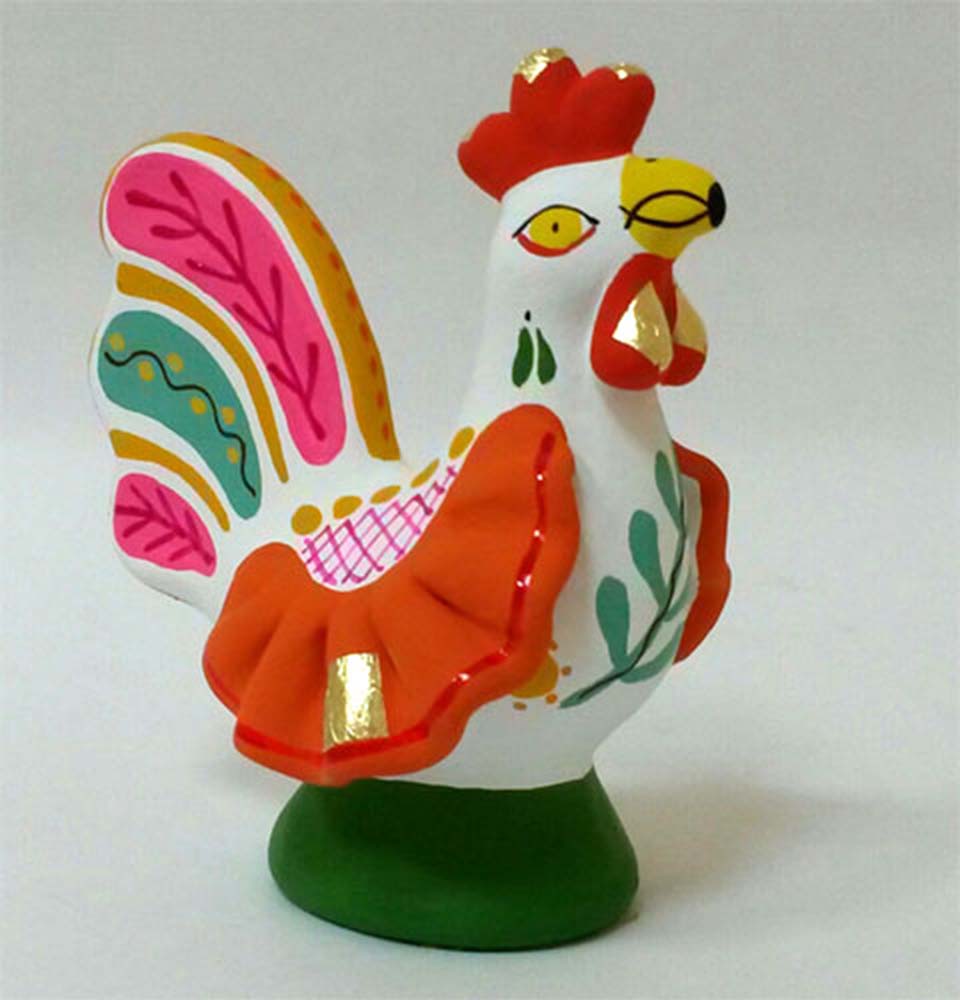 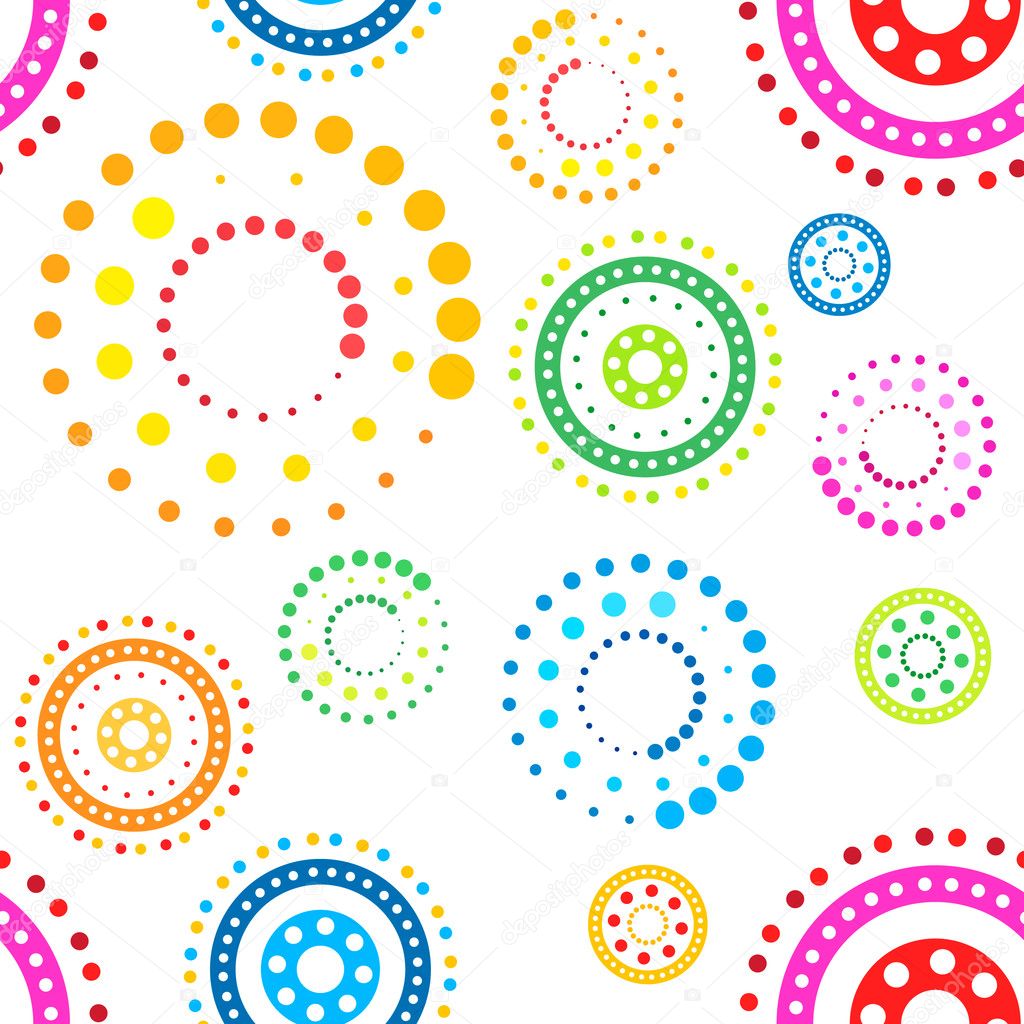 Кони
У меня есть дружок -
     Златогривый конюшок,
     Эх, свистну, гикну, прокачусь.
     И обратно ворочусь”.
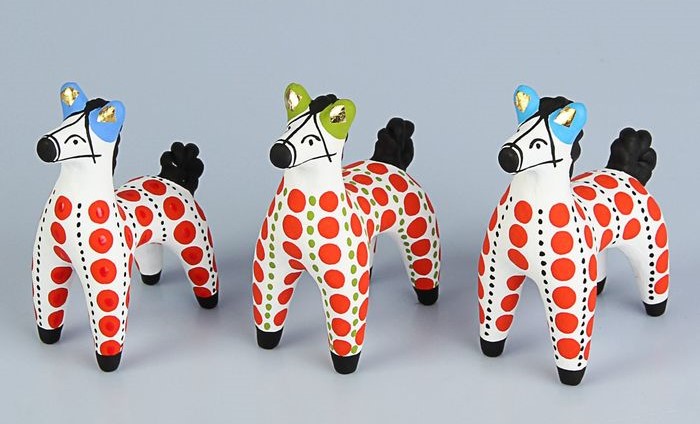 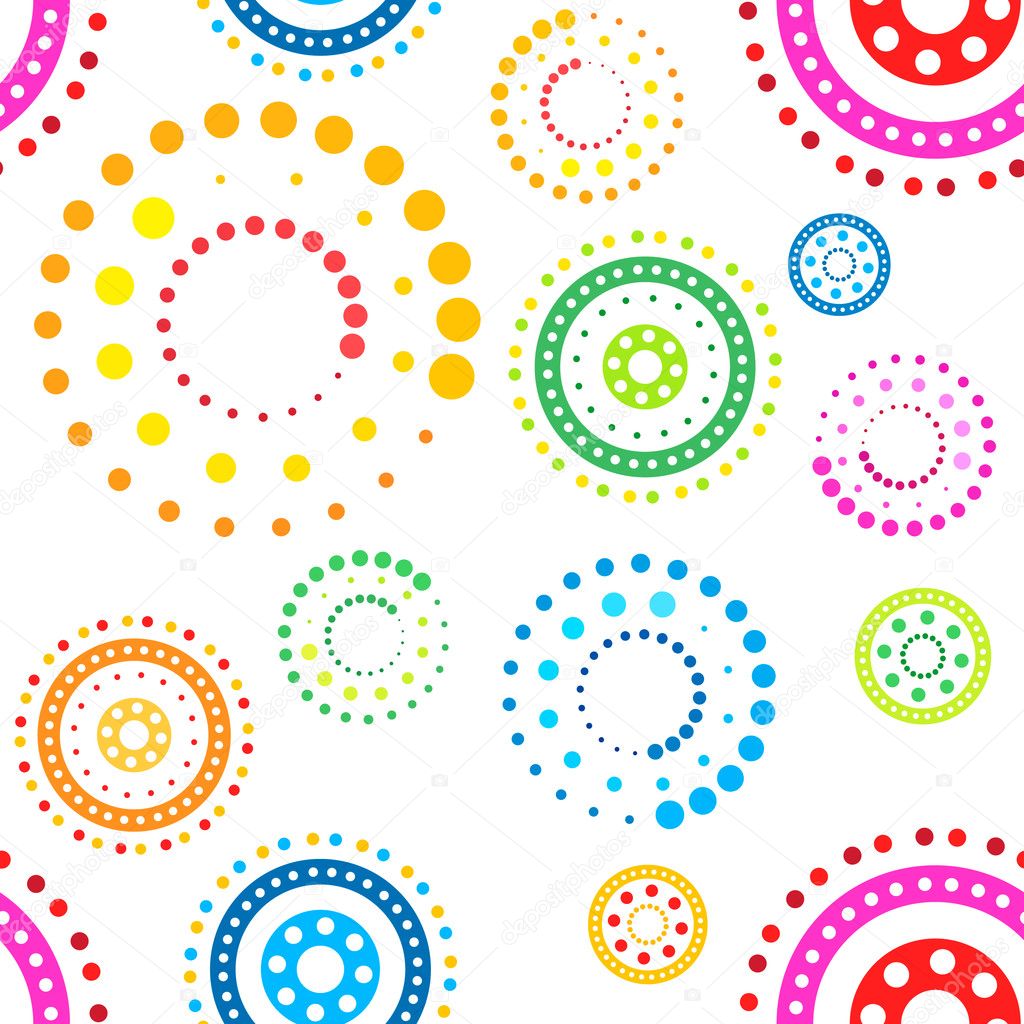 Спасибо за внимание